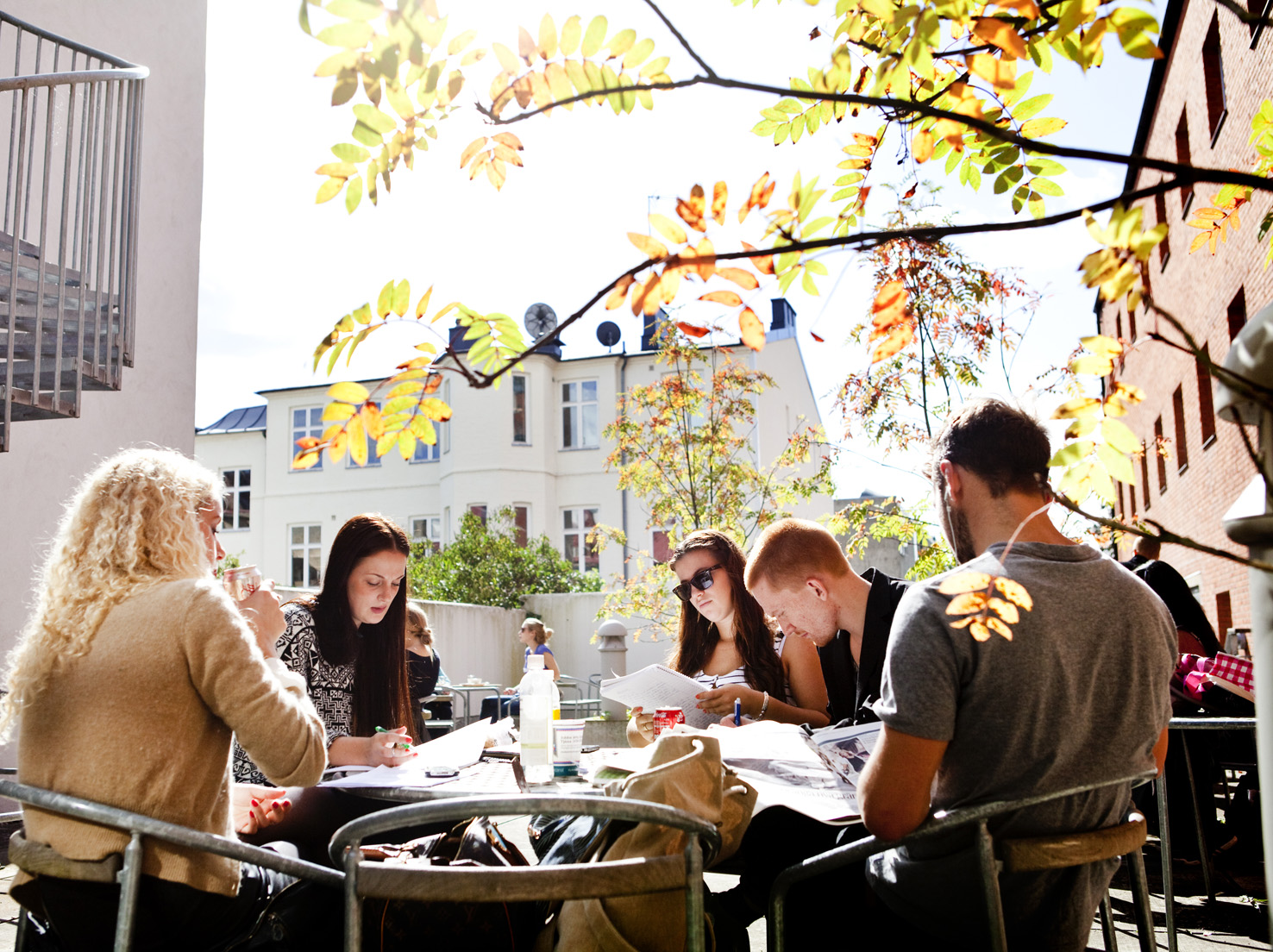 Hur kommer folkhögskolorna att påverkas av den digitala utvecklingen med global undervisning
Ebba Ossiannilsson, PhD 
25 september 2013
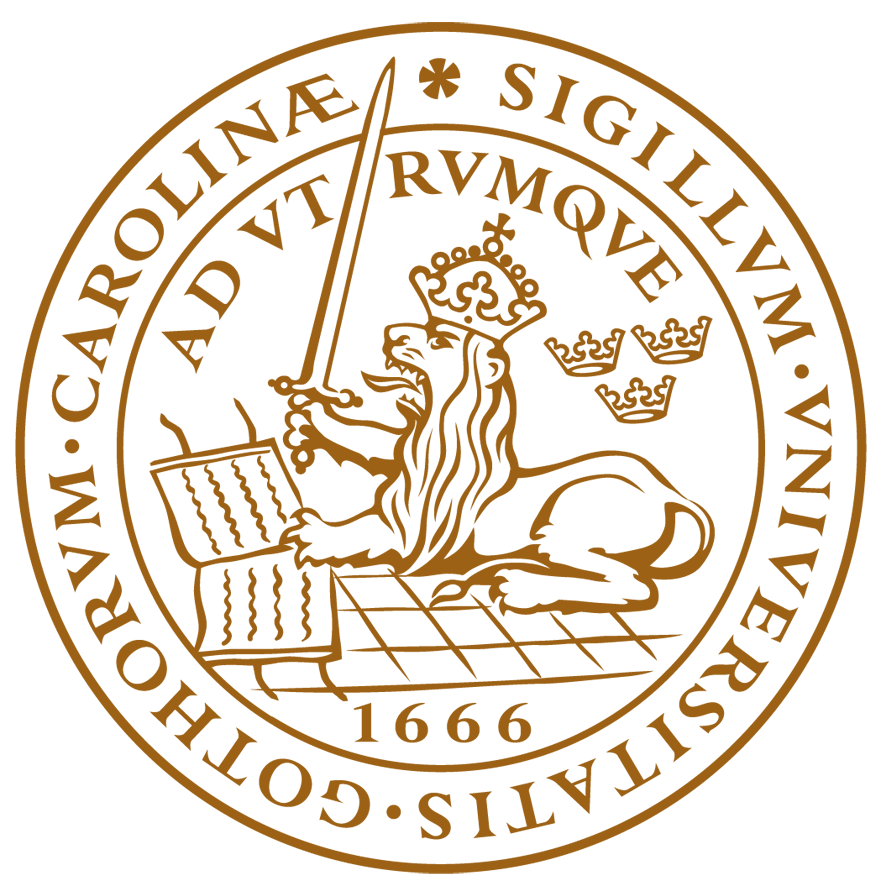 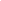 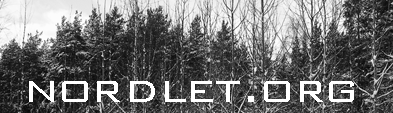 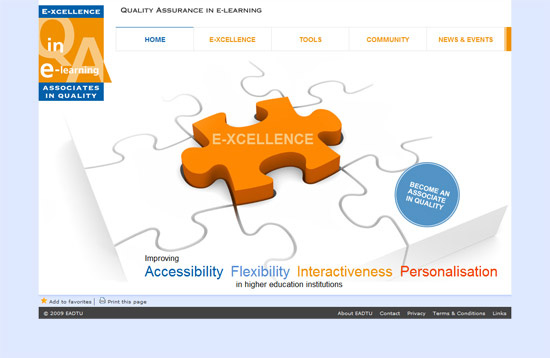 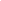 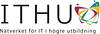 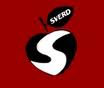 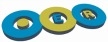 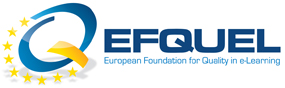 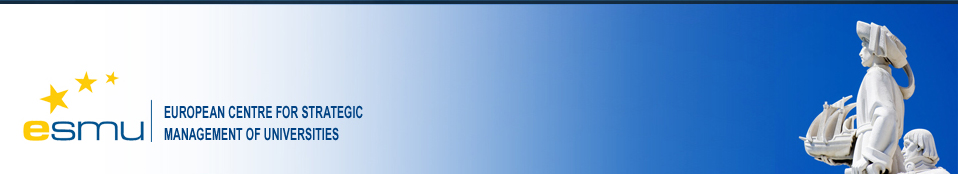 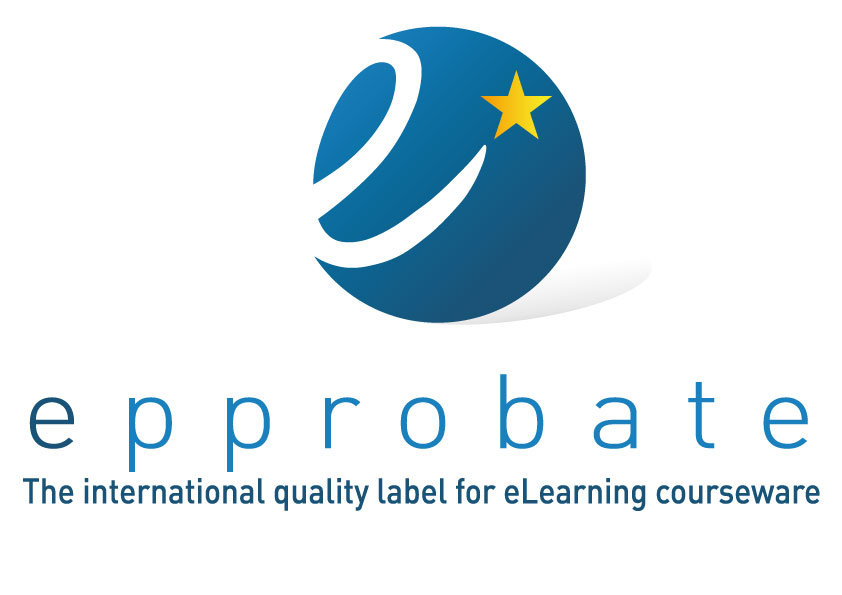 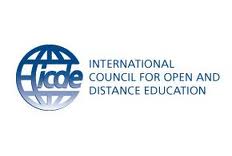 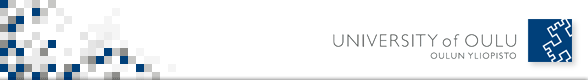 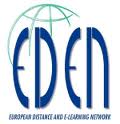 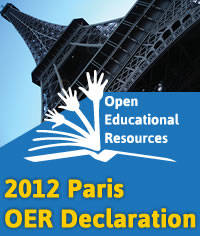 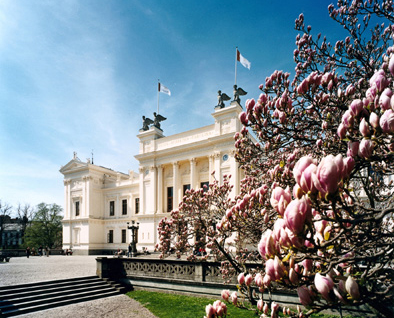 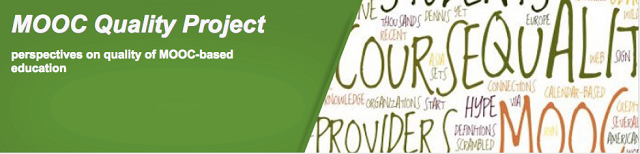 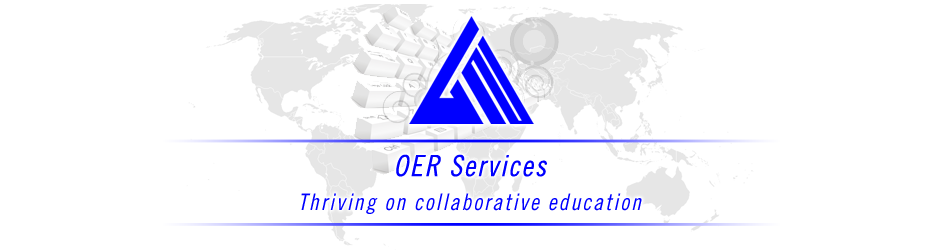 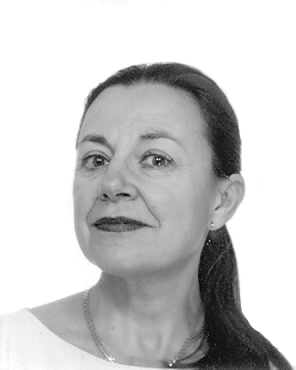 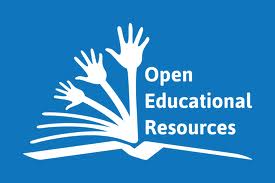 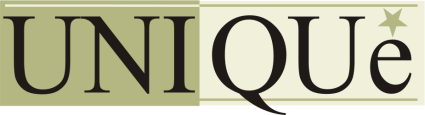 Ebba Ossiannilsson, PhD Lunds Universitet
[Speaker Notes: I am Ebba Ossiannilsson, Lund University,  Sweden
I recently, dec 2012 earned my PhD from Oulu University in Finland and I did it through distance

I work for several international and national organisations on open learning and quality and some of them are represented here by their logos

I will here especially  emphazise the work on the Paris declaration by UNESCO, the work with OER Service and the MOOC quality project. I also use to serve as a reviewer for several organisations, such as EFQUEL and Epprobate.

I have been asked to talk about the topic I am happy to share this with you today]
Ossiannilsson  (2012) Benchmarking (e)-learning in higher education, Doctoral dissertation, Oulu University, Finland
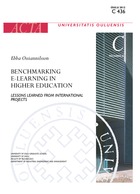 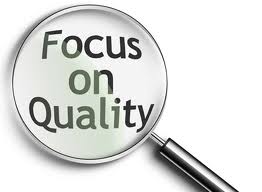 Möjligheter och utmaningar med global utbildning
TRENDER
MÖJLIGHETER
HINDER
ANSATSER
WHATS I N  IT FOR ME?
WHAT´S NEXT
Some rights reserved by matsber
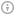 [Speaker Notes: Headings for the workshop]
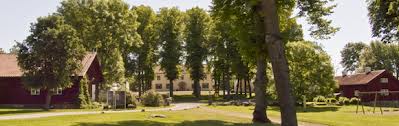 Folkhögskolor
”Något som utmärker folkhögskolan är samtalet och den studerandes aktiva deltagande i gruppen”




http://www.folkhogskola.nu/
”Folkhögskolan är en annorlunda skolform för vuxenutbildning inom folkbildningen. Vi utgår från dina egna behov, förkunskaper och erfarenheter och du kan själv vara med och påverka din utbildning”
Ossiannilsson 2013
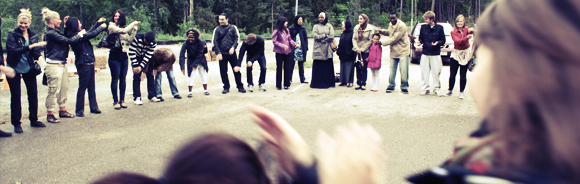 Folkhögskolor
Bidra till att utjämna utbildningsklyftor och höja utbildnings- och bildningsnivån i samhället
Bidra till att bredda intresset för och delaktigheten i kulturlivet



http://www.folkhogskola.nu/
”Stödja verksamhet som bidrar till att stärka och utveckla demokratin
Bidra till att göra det möjligt för människor att påverka sin livs-situation och skapa engagemang att delta i samhällsutvecklingen (genom t.ex. politiskt, fackligt, kulturellt eller annat ideellt arbete)
Ossiannilsson 2013
Jag är den som väljer…
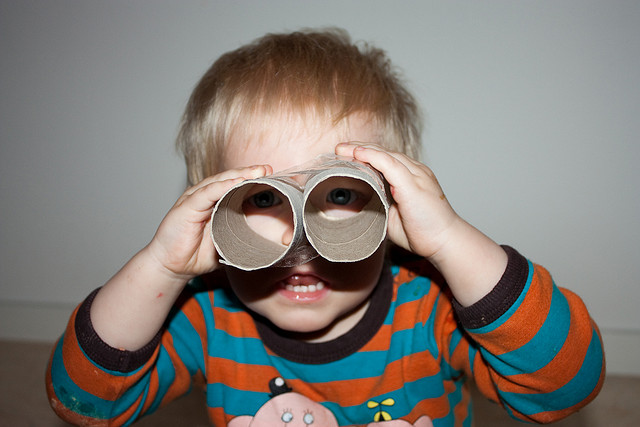 Demography
Globalisation
Technology
Labour Market
Drivers
Labour market trends & demands
Education & Training
New skills
New ways of learning
Learner-
centred
Tailormade & targeted
 Active & constructive
 Motivating & engaging
Initiative, resilience
Responsibility
Risk-taking, creativity
Personal skills
Personalisation
Peer-learning
 Sharing & collaborating
 In communities
Social skills
Social
learning
Team-, networking
Empathy, compassion
Co-constructing
Collaboration
Anywhere, anytime
 Blending virtual & real
 Combining 
sources/providers
Lifewide
learning
Learning  skills
Managing, organising
Meta-cognitive skills
Failing forward
Informalisation
ICT Trends
?
?
?
Augmented Reality
Data mining
Learning analytics
?
Electronic tutors
3D virtual worlds
Social networks
Games
Mobiles
e-books
OER
ePortfolios
LMS
Source: IPTS (2011): „The Future of Learning: Preparing for Change“, 
http://ipts.jrc.ec.europa.eu/publications/pub.cfm?id=4719
© European Commission, 2011
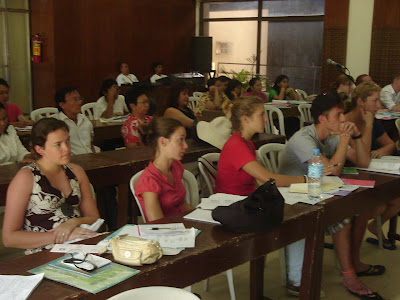 Our Students
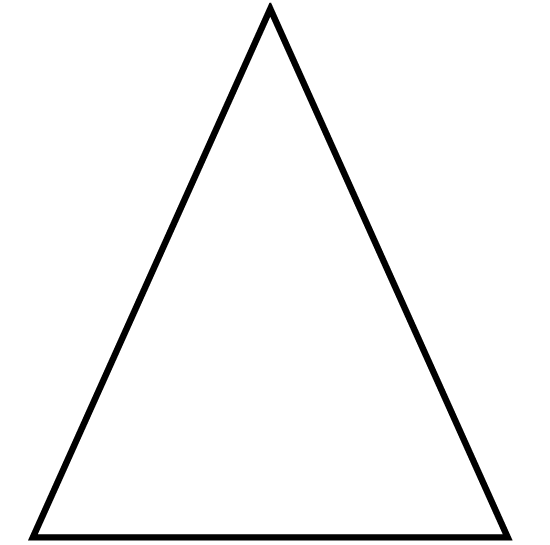 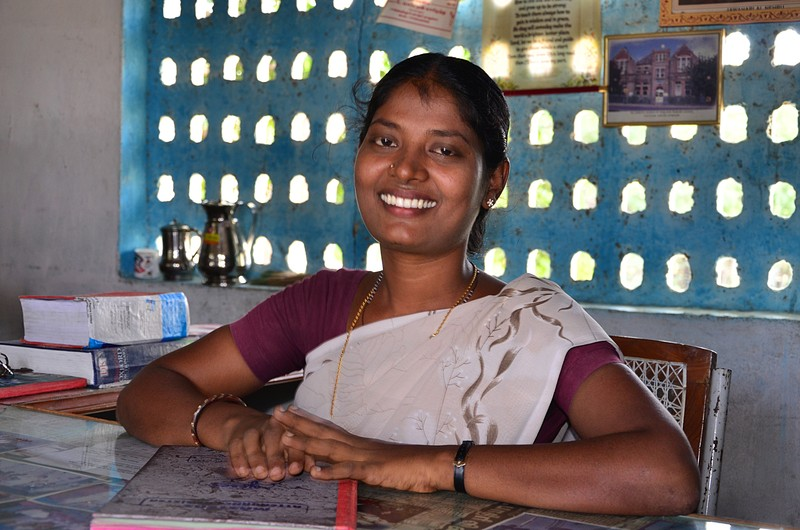 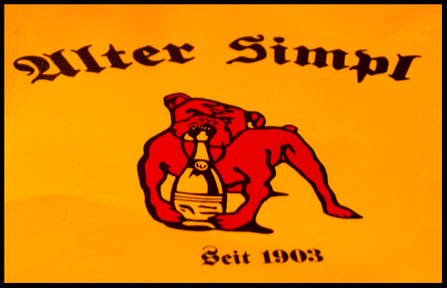 Education
Our  Support
Our Content
Friesen & Murray, 2011
[Speaker Notes: The third theme is about quality

A move from the paradigm my students, my course, my content..
towards

http://4.bp.blogspot.com/_-rcFBgUNtQ0/SFO-eE5igTI/AAAAAAAAEIk/4cyVccxKt_U/s400/GMU+service-learning+orientation+037.jpg
http://umami.typepad.com/umami/images/2007/07/18/p7050954.jpg
http://s3.frank.itlab.us/photo-essays/small/aug_05_4646_teacher.jpg]
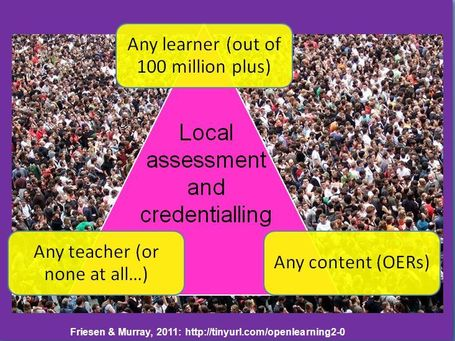 [Speaker Notes: Quality can enhance when use the very best of what is out there and available and often for free and peer reviewed
In research we are used to talk about peer review, but not that often in education

Towards any university, any content, any student
Probably the role of the University will shift to an assessing and credentialling institution or just for elite students and for research

http://img.scoop.it/_kg6c2d18VvkH-C1_rudTzl72eJkfbmt4t8yenImKBVaiQDB_Rd1H6kmuBWtceBJ]
MOOC (Downes 2013)
Massive

Open

Online 
Course
[Speaker Notes: Vad betyder så varje bokstav
Massive =att det är för många, väldigt många
Open = öppen i vidaste mening, i stort sett enbart ngn devise o Internet
Online = online inga fysiska möten alls
Course = att det är en kurs, vanligtvis veckomoduler

Vidare att MOOCen är autonom, mångfaldig, öppen och interaktiv
Autonomy, Diversity, Openess, Interactivity
Jfr Downes blogpost
cMOOC community basearat, man bygger gemenasmt kursen allteftersom
xMOOC innehållsbaserad

Open Badges

Såvida det inte är arbetsgivaren som ger sk Open Badges, som jag nämnde nyss, vilket redan är vanligt förekommande. I landet väster över…

===================================
Taxonomi 8 varianter Clark (2013)
transferMOOCs 
madeMOOCs
synchMOOCs 
asynchMOOCs 
adaptiveMOOCs 
groupMOOCs
connectivistMOOCS
miniMOOCSs 

Note that these are not mutually exclusive categories, as one can have a transfer MOOC that is synchronous or asynchronous. What’s important here is that we see MOOCs as informing the debate around learning to get over the obvious problems of relevance, access and cost. This is by no means a definitive taxonomy but it’s a start. I’d really appreciate any comments, critiques or new categories.]
Vad är en MOOC egentligen
Livslångt lärande
Komplement till annan utbildning
Förklara svåra koncept och fenomen, jfr Khan Academy
Arena för lärande
Kurs, kursmaterial
Marknadsföring
Globalisering
Demokratisering
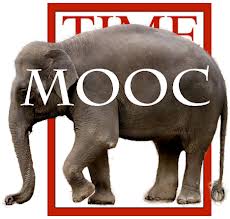 Three main types of MOOC c, s and x
from Lisa (http://lisahistory.net/)
[Speaker Notes: cMOOCs are grounded in the Connectivist learning theory first proposed by George Siemens.
Learning is a networked process and course content is generated by teachers, students and other “nodes” in the network.
cMOOCs  employ multiple technologies – 12 in the first MOOC offered by Siemens (Fini, 2009) – and theLMS is one in a range of technologies.

Standard MOOCs or sMOOCs are grounded in traditional pedagogies – predominantly Behaviorist with a smattering of Cognitivism and Constructivism.
The MOOC platform operates as a massive LMS and learning is process of working through transmitted material, engaging in multiple choice quizzes and being assessed by peers.
Use of additional technologies is limited.

Excellent, exploratory, expansive” (Rodrick & Sun, 2012) MOOCs or xMOOCs aspire to innovating in pedagogical practices / use of technologies for teaching and learning.
MOOC platform still seems to operate as a large scale LMS but the trajectory for these MOOC is one of innovation.
Use of technologies still seems to be somewhat limited but there are signs that this will change.

Dr. Iain Doherty (24th May 2013)]
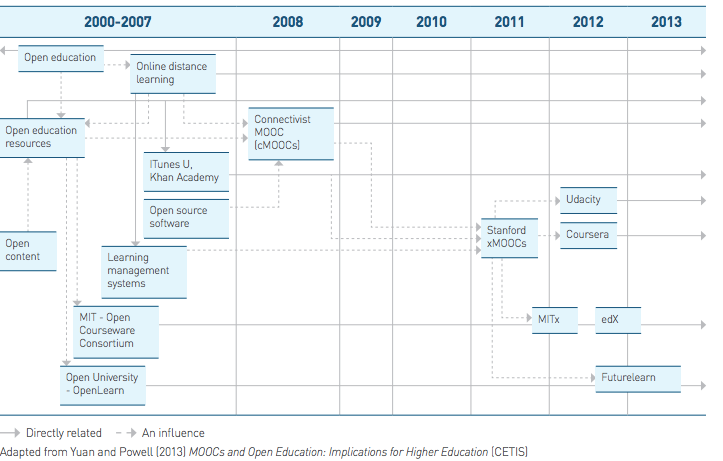 Vad är kännetecknande för MOOC
Video
Chat
Forum
Online material, pdf, etc
Böcker
Quizzar
Uppgifter
MeetUps (IRL eller virtuellt)
Examinationer
Certifikat
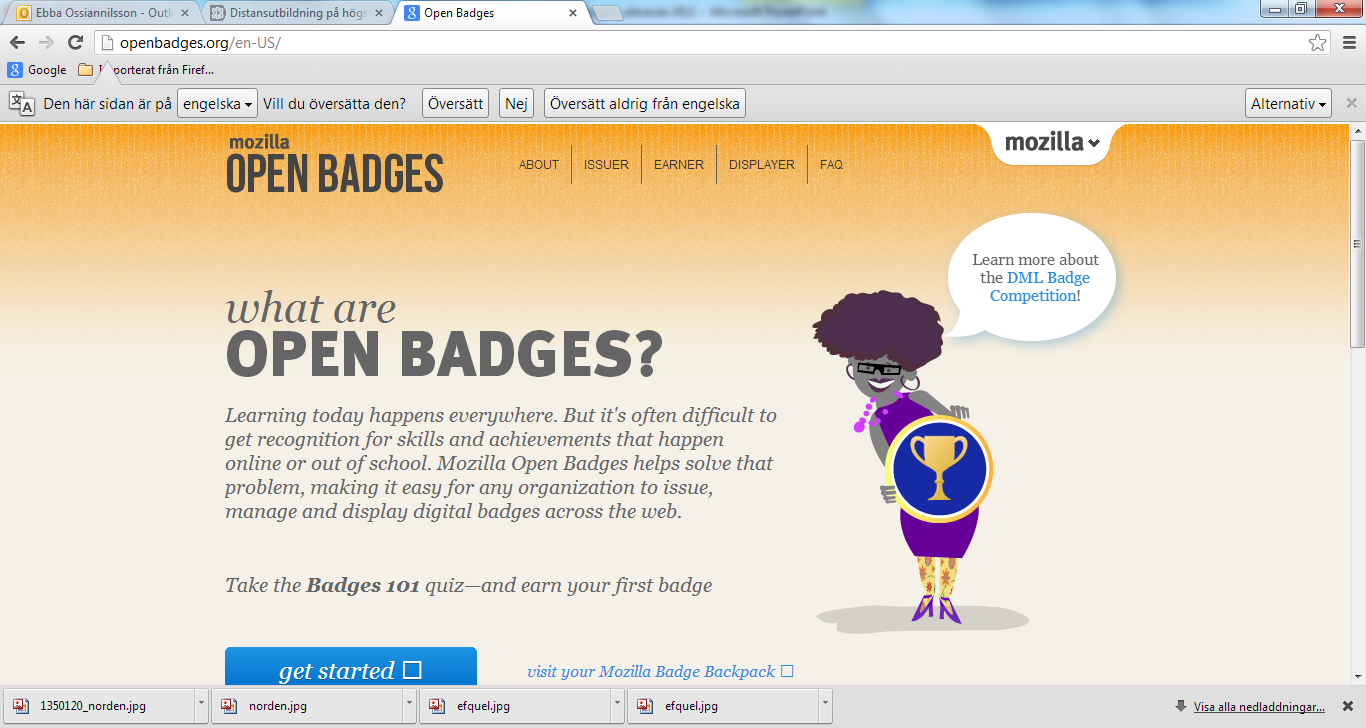 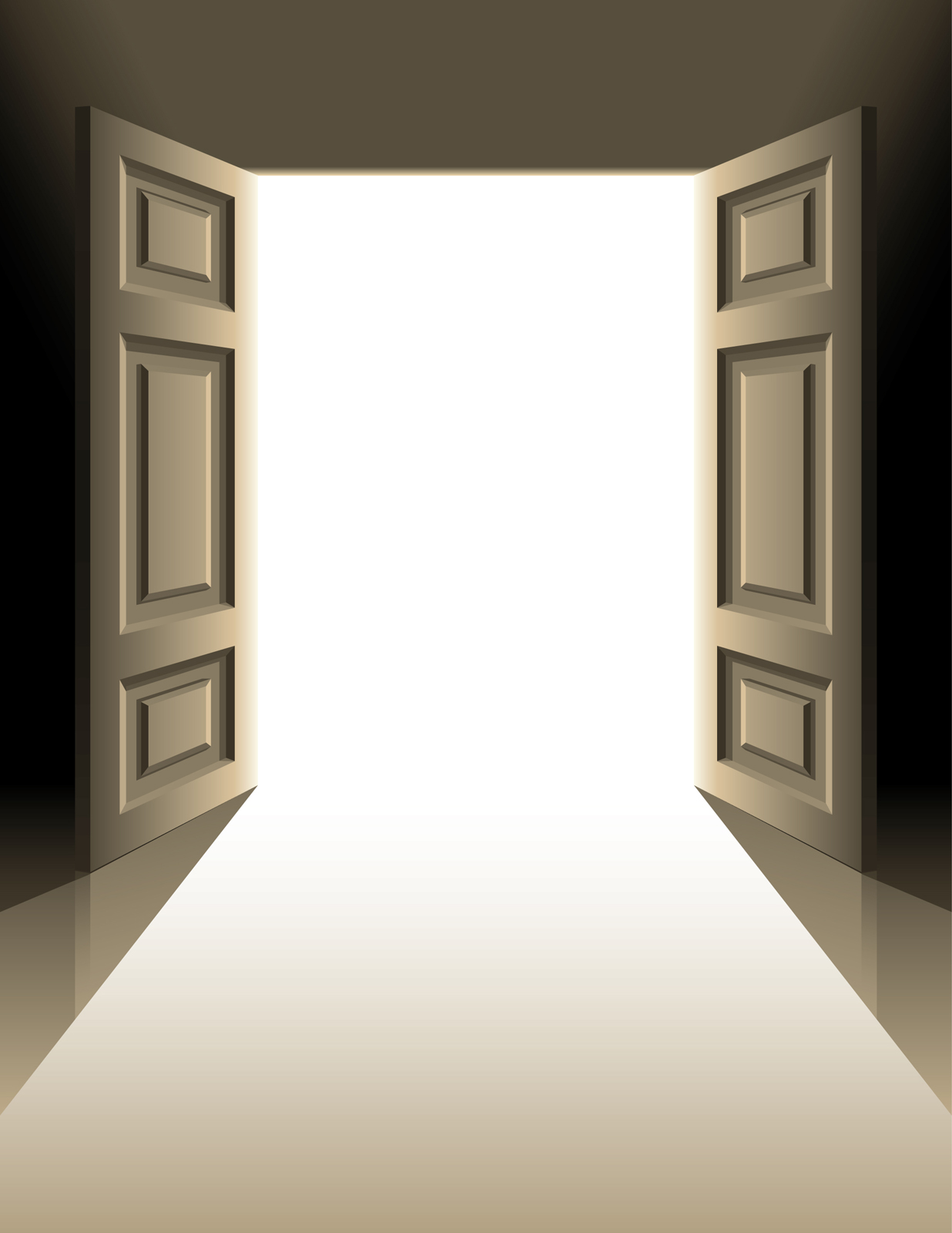 MOOC- varför?	1


Fönster mot världen
Vad som betalas med skattemedel ska tillbaka till skattebetalarna

Goodwill/Common good

Nätverkande




Olika affärs modeller beroende på syfte
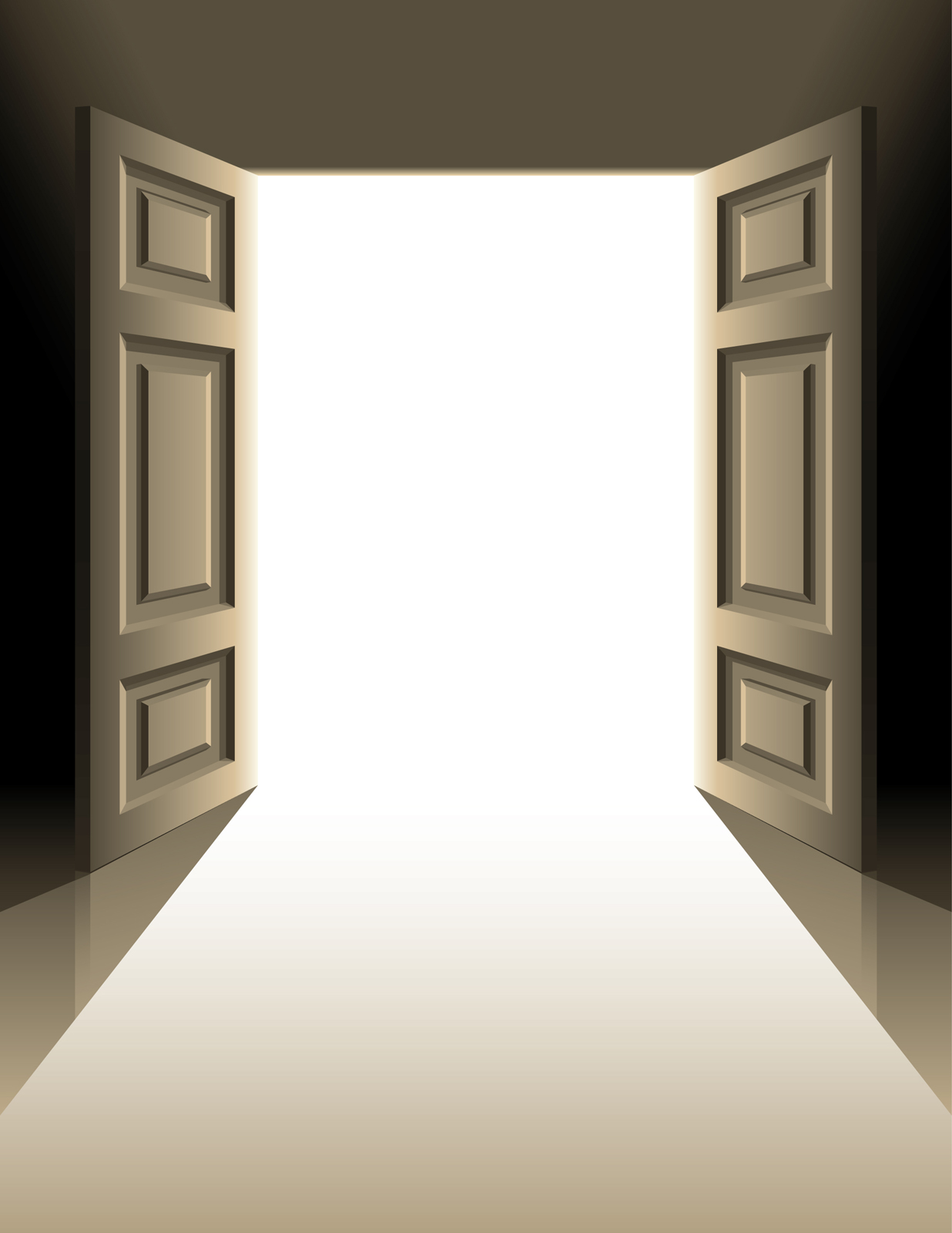 MOOC- varför?	2

Branding
Entreprenörskap
Samarbeta för att konkurrera
Demokrati
Demografi
Globalisering
Individualisering
Ranking
Rekryteringar
Sustainability
Nätverkande/COP
Milestone 1
2004 MIT Open Courseware
Milestone 2
2008 Siemens och Downes, CA. Connectivism and Connected Knowledge på Campus och  2 2000 online
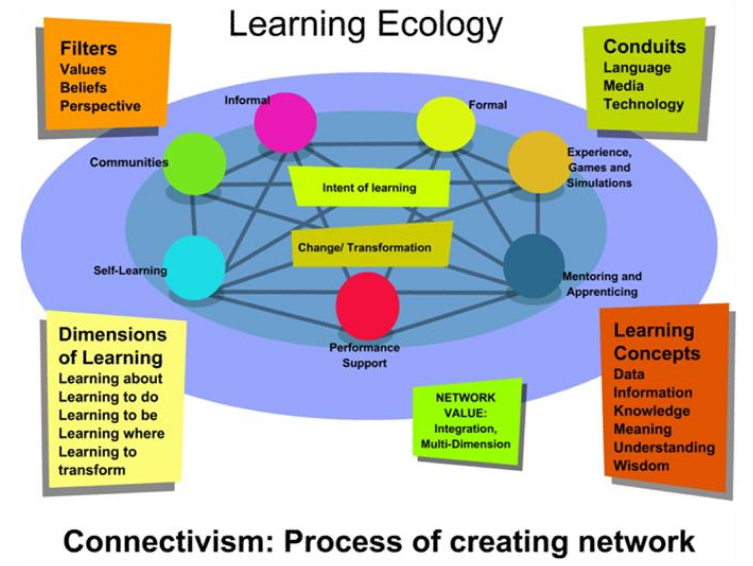 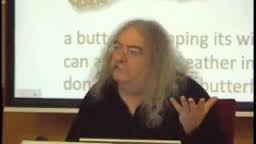 Milestone 3
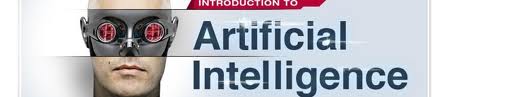 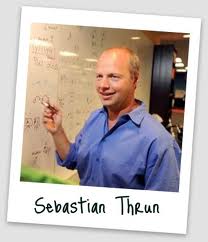 2011 S Thrun (Stanford) and P Norvig (Google), Artificiell Intelligence. 
160 000 participants from appr.190 countries. Udacity and Coursera started from here.
Milestone 4
2012 MIT and Harvard started edX later even Berkely 
2012 Edinburgh connected to Coursera  as the first European university 
2012 FutureLearn (OUUK+ appr. 10 HEI in UK)
2012 several stakeholders  offer accreditation of certificates from MOOCs e.g. www.excelsior.edu
Milestone 5
2013 Copenhagen connected to till Coursera as the first Nordic University
KI
Karlstad/Lillehammer
Lunds universitet startat utredning
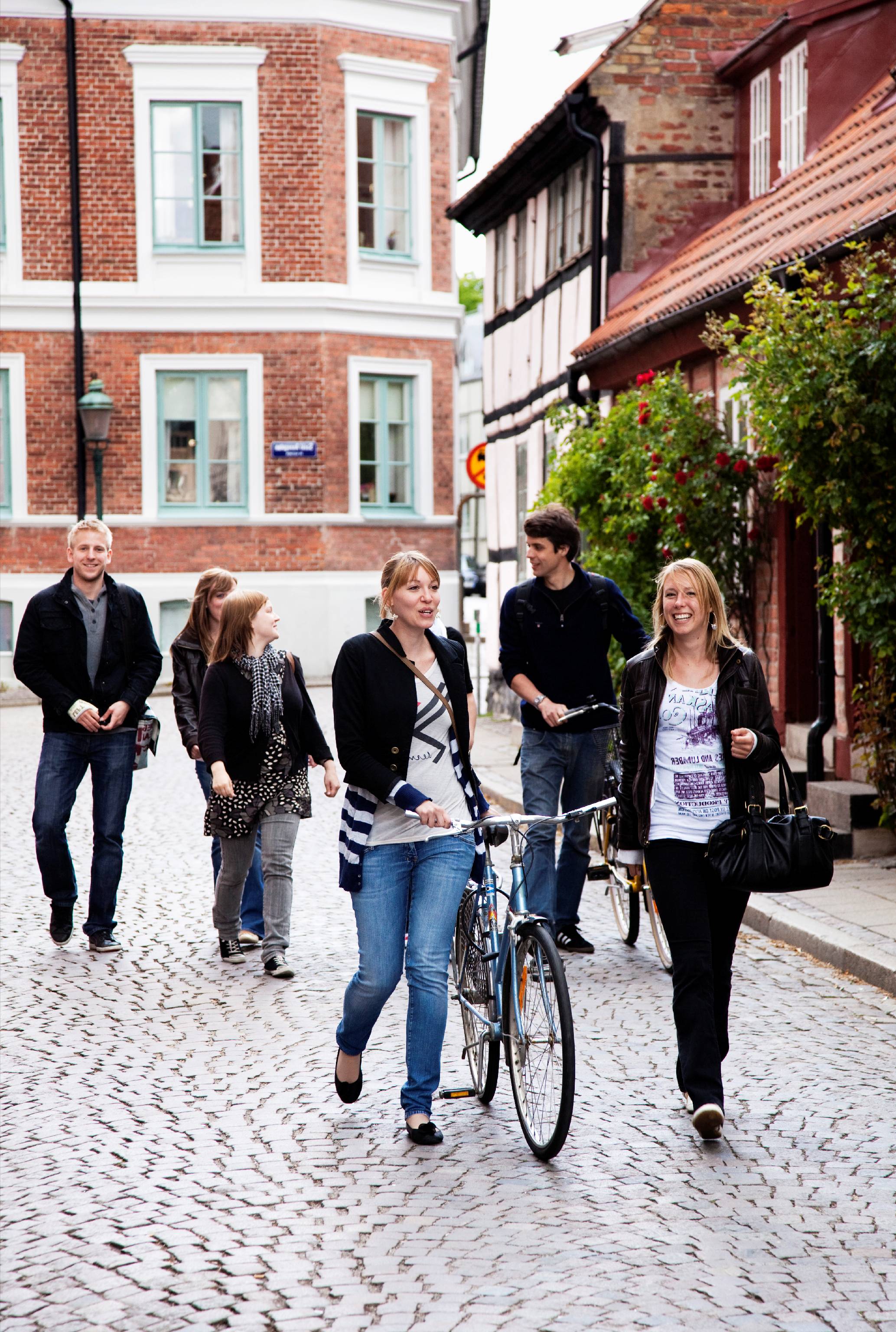 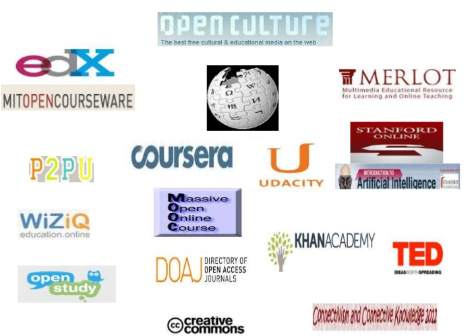 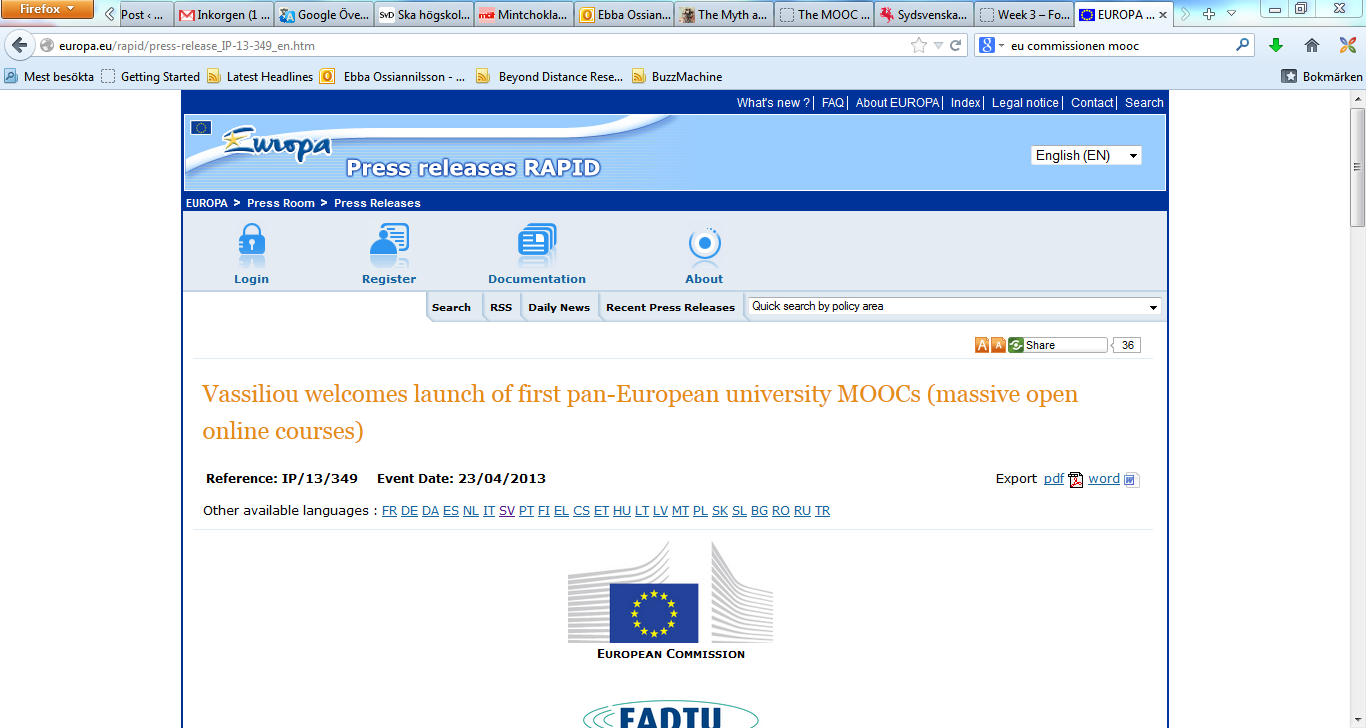 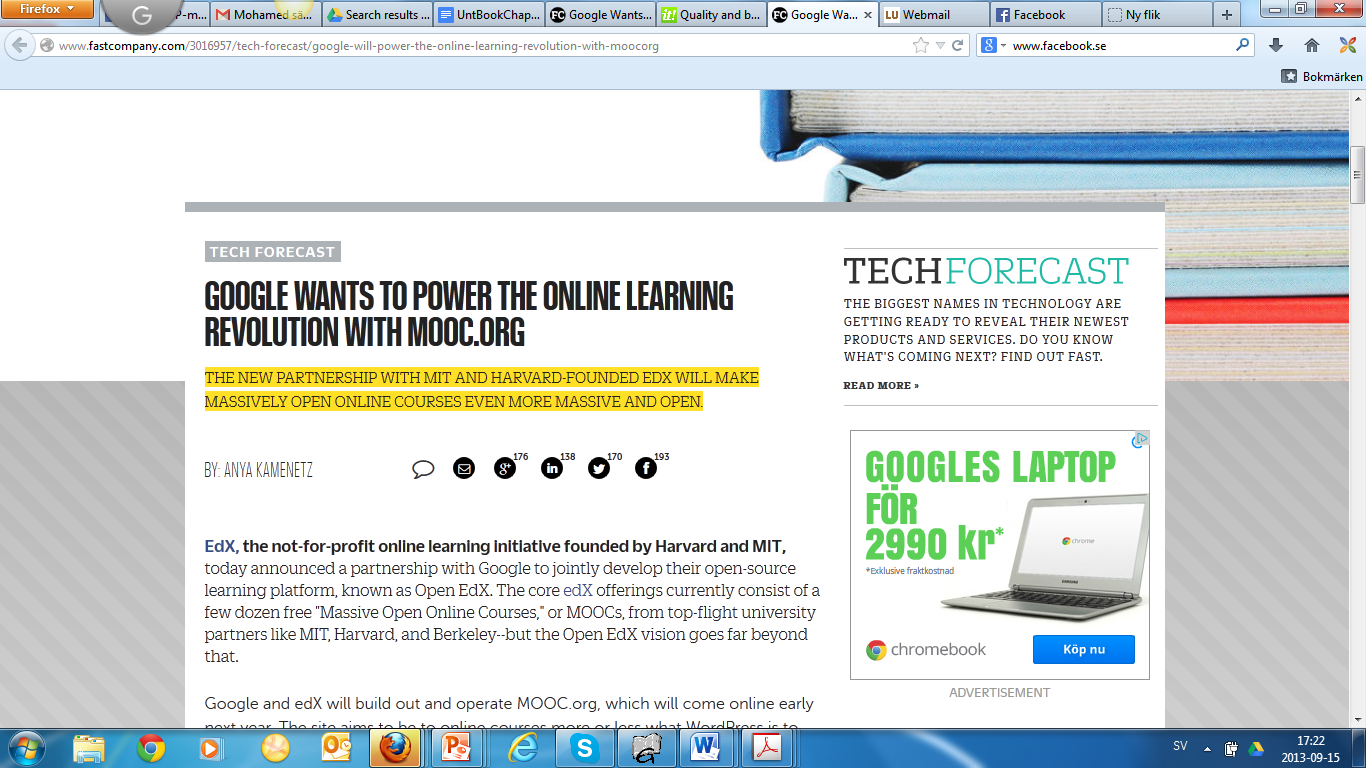 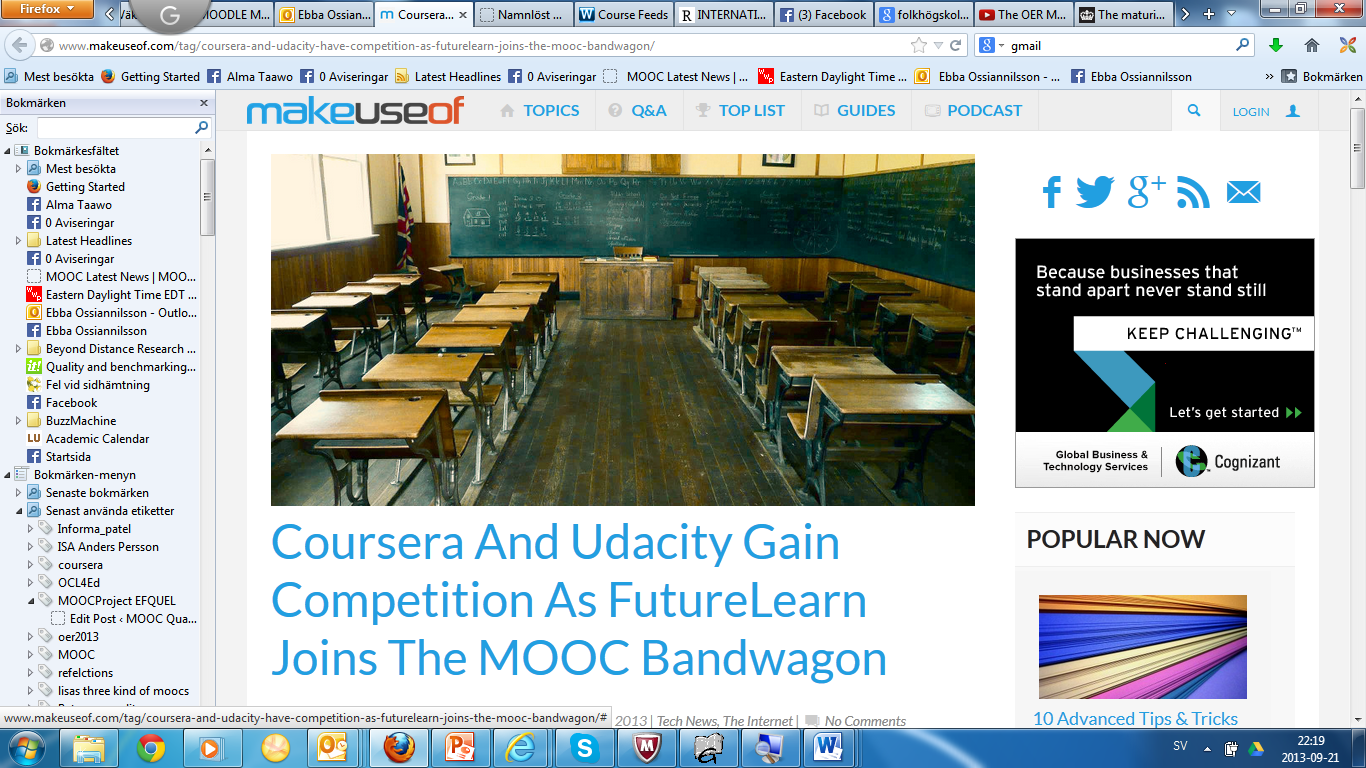 Hur gör man då…
A great idea for a course
A great plan
Lots of time for creating content
A platform to host the MOOC
A good social media campaign
A group of teachers you can rely on (Downes 2013)
http://blog.wiziq.com/how-to-launch-a-mooc-on-wiziq/?utm_source=rss&
Vad görs oftast på en MOOC…
Where are these students located and ages?
Coursera registered about 2.8 million learners 27.7% from the United States
8.8% from India
5.1% from Brazil
4.4% from the United Kingdom
4.0% from Spain
3.6% from Canada
2.3% from Australia
2.2% from Russia
41.9% from the rest of the world
Waldrop, M. Mitchell; Nature magazine (March 13, 013). "Massive Open Online Courses, aka MOOCs, Transform Higher Education and Science". Scientific American. Retrieved April 28, 2013.
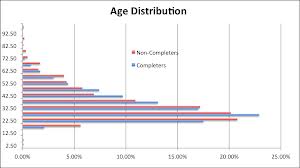 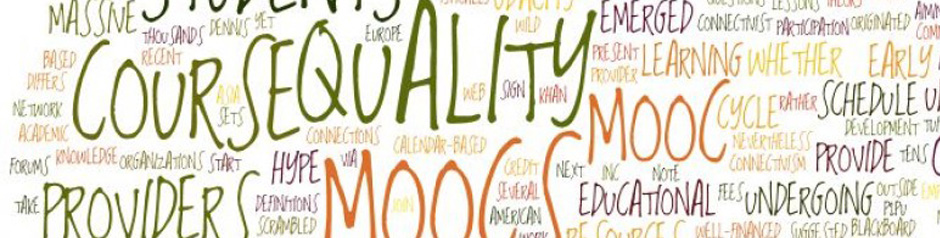 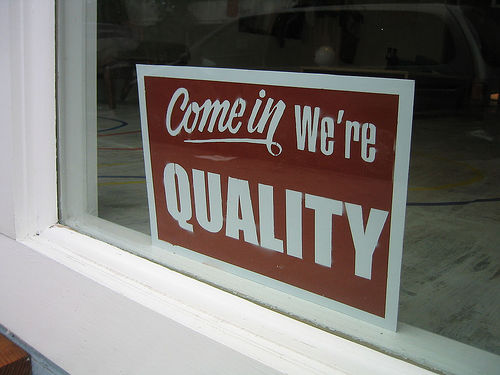 MOBP – a Massive Open Blog Project. 
12 world leading contributers during 12 weeks
MOOCAthon during the EIF2013
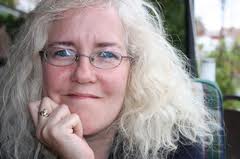 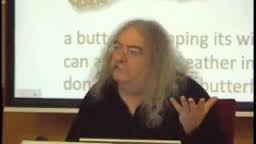 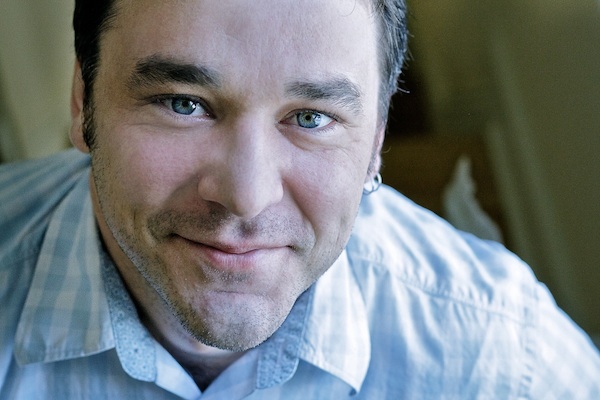 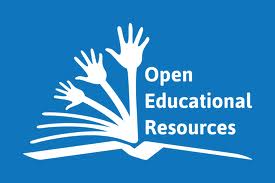 Innovating pedagogy 2013
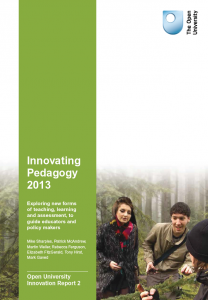 MOOCs
Badges to accredit learningLearning analytics
Seamless learning
Crowd learning
Digital scholarship
Geo learning
Learning from games
Maker culture
Citizen inquiry
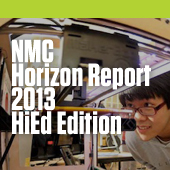 OER och MOOC
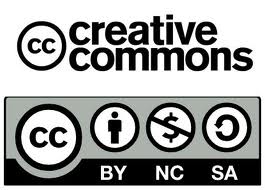 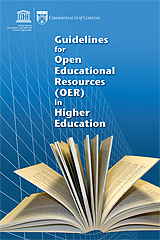 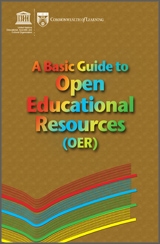 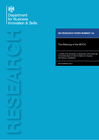 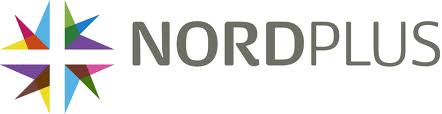 Nordic Open EducationalResource(OER) Alliance
Paris OER Declaration 2012
EC Opening up education
EUA (Gaebler 2013)

Policy
Institutions
Individuals


http://www.tinyurl.com/nordic-position
How to make it work? 
How to create long-term, trusted, mutual partnerships?
Ossiannilsson_OER2013
[Speaker Notes: Goals and objectives for the Alliance
Paris declaration2012
ECEUA

Barriers
Actiions
Recommnendation; policy, instituional, and indicidual level

How to make it work? 
How to create long-term, trusted, mutual partnerships?]
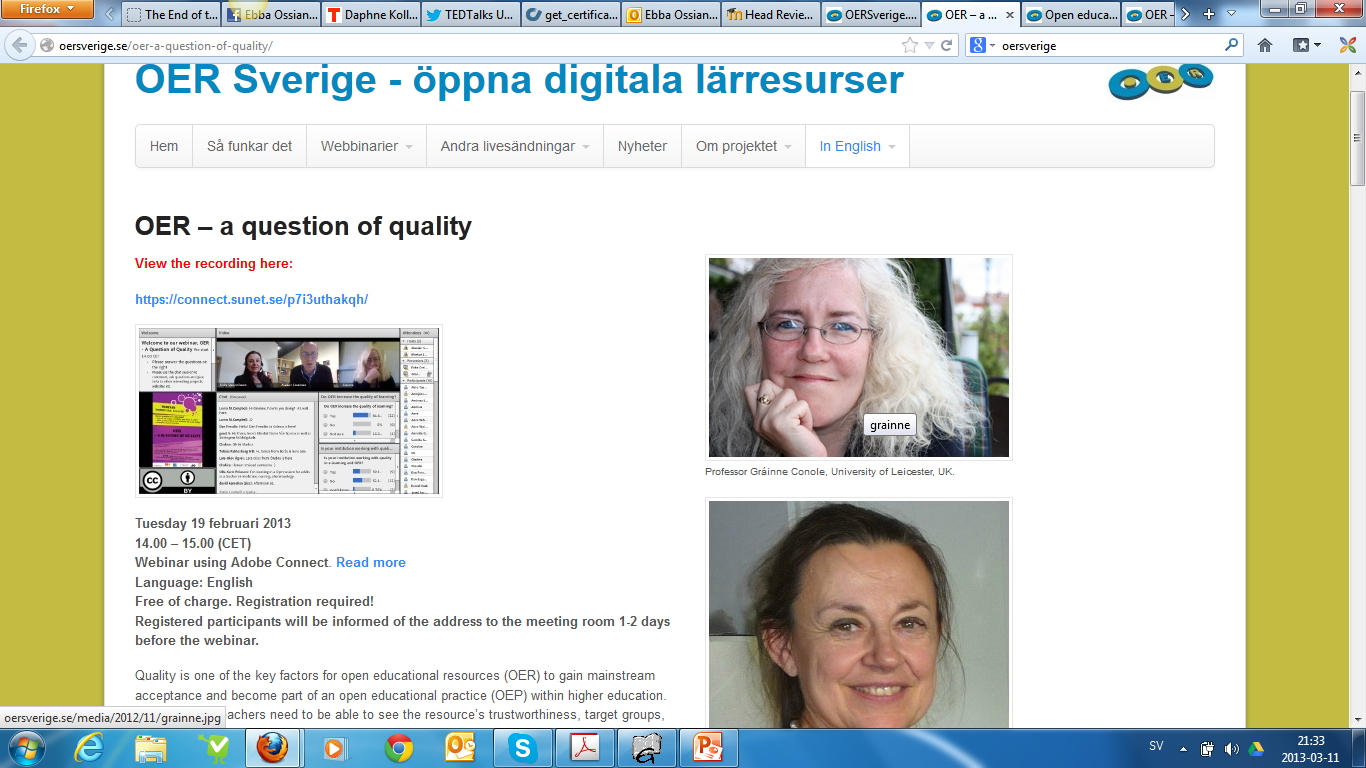 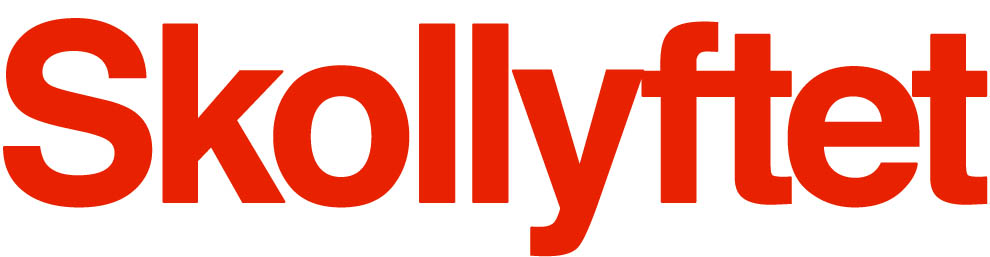 Mobilt och Ubiquitous lärande
Teknik
PedagogikDidaktik
Informellt/formellt lärande
Learning on the go
Infrastruktur
Demografi
Från innehåll till sammanhang
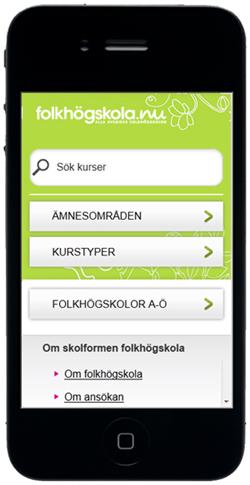 Ossiannilsson 2013
Rethinking och transformation
From Sage on the stage…To Guide on the side…To Meddler in the middle

Frågan är INTE hur vi ska arbeta 
med digitala medier/teknik i utbildning 
utan snarare hur vi kan arbeta med 
lärande i en digital värld/community

Från innehåll till sammanhang
 content to context
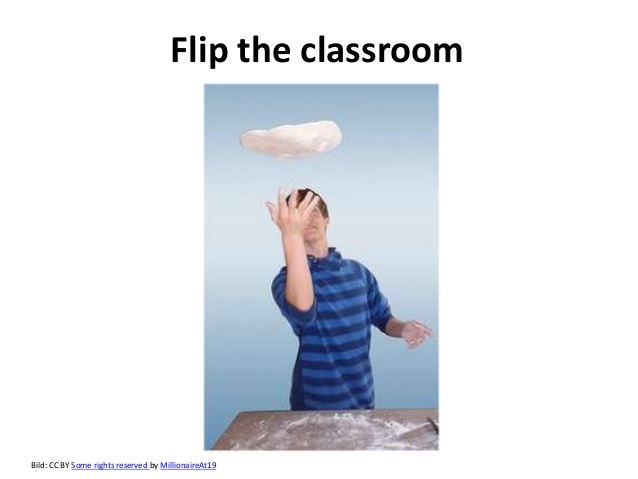 Learning design
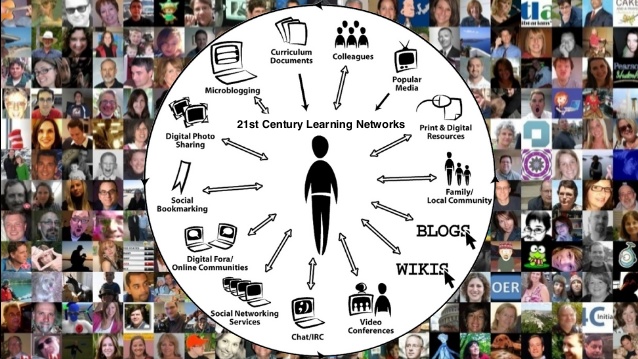 PLE och COP
Filter; Netvibes, Freedly
Curate; ScoopIT, Pinterest, Educlipper
Collaborate; Padlet, Conceptboard
Free cloud tools:
Google drive, FB, Twitter, Blog etc
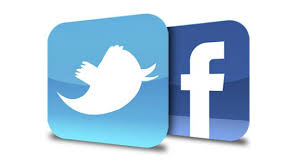 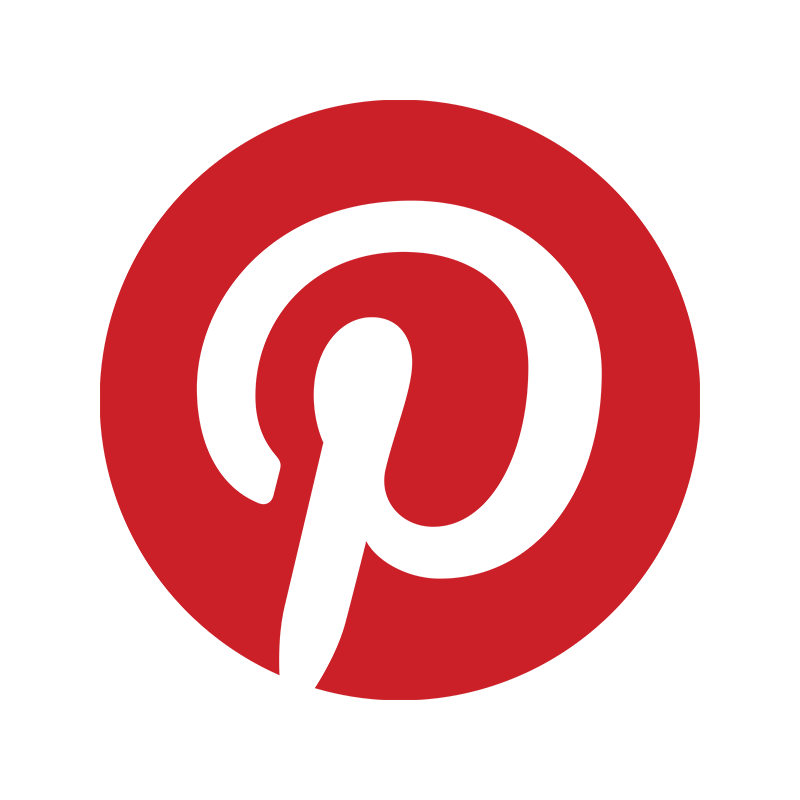 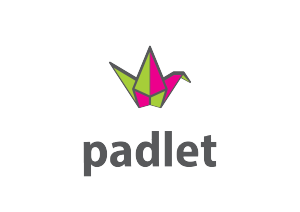 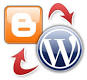 ”Networking mentors and Prosumers”
Whats next?
MOOCCMOOPSMOORC
mOOC
SOOCBOOC
ROOC
DOOC
....
Kvalitet – Då det är jag som bestämmer…
Lärande handlar om människor INTE teknik
Ossiannilsson_OER2013
by Stephanie Lowman
Caring is sharing, sharing is caring
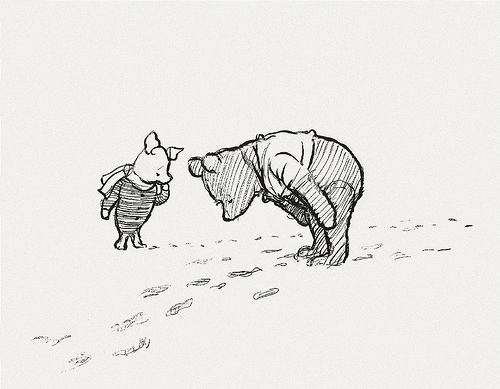 Footprints
W:www.oulu.fi; www.lu.se/ced
E:Ebba.Ossiannilsson@oulu.fi
E:Ebba.Ossiannilsson@ced.lu.se
FB:Ebba Ossiannilsson
T:@EbbaOssian
Phone: +4670995448
S:http://www.slideshare.net/EbbaOssiann
Ossiannilsson_OER2013
[Speaker Notes: As my strong believe caring is sharing
So my footprints and contact details
My slides are available at slidshare where you can find my other presentations as well]